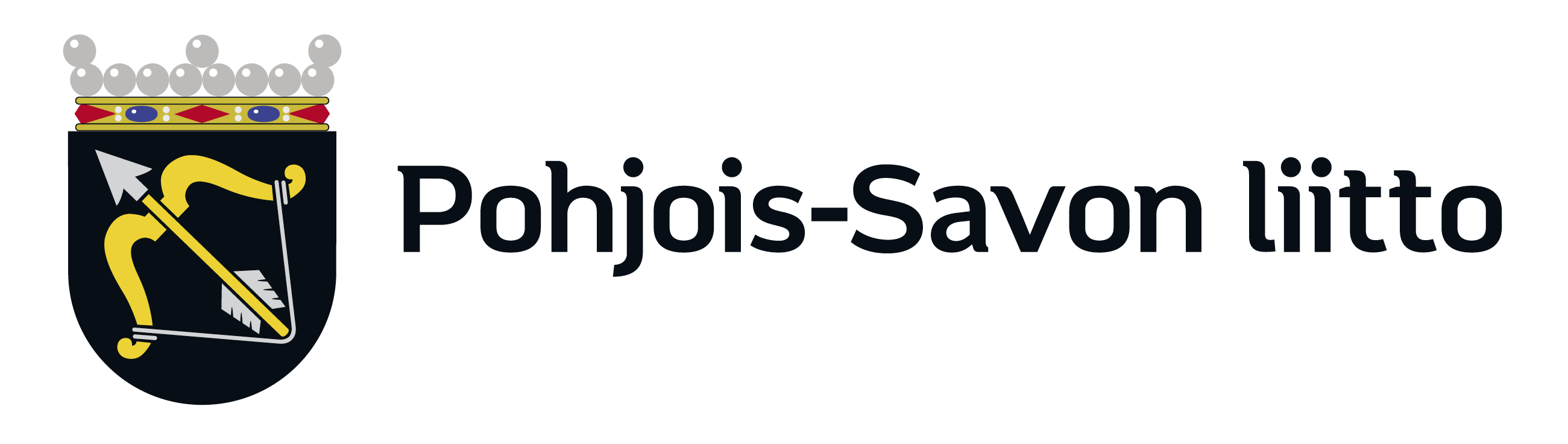 POHJOIS-SAVO
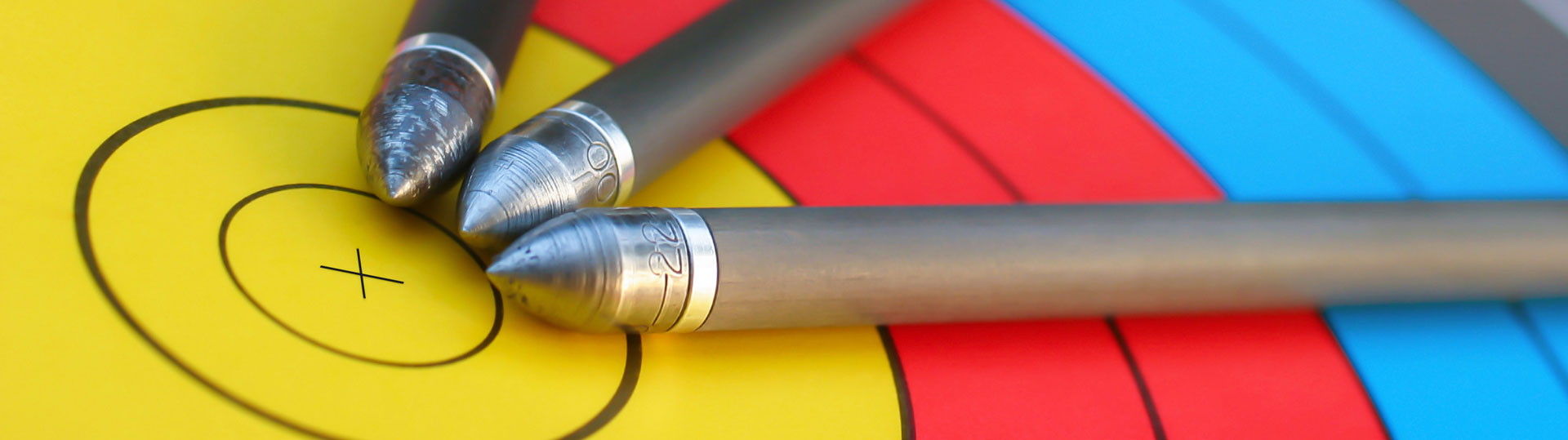 9.9.2024
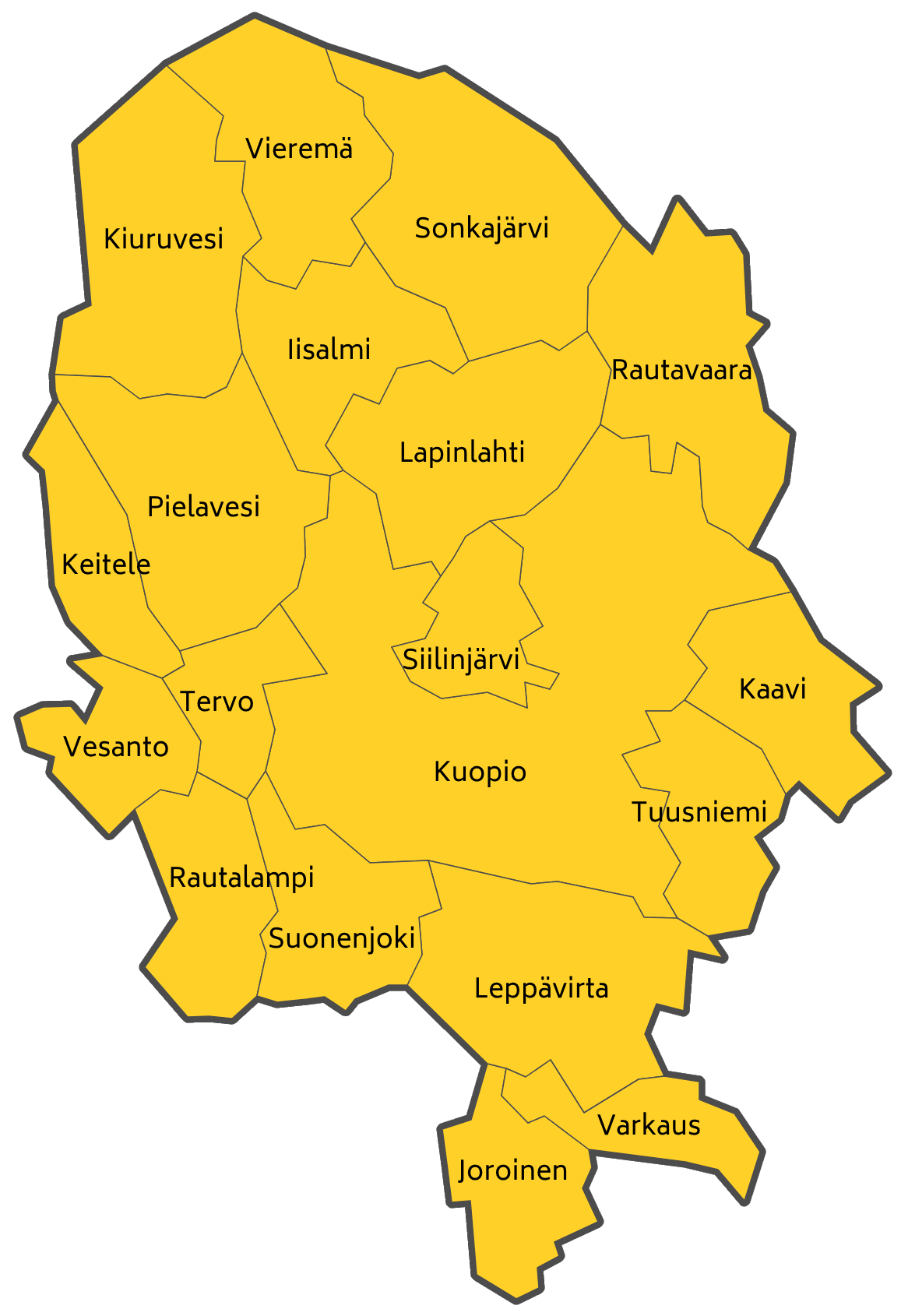 Pohjois-Savo
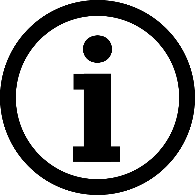 Pohjois-Savo on kauneinta Järvi-Suomea. Maakunnan 19 kunnasta viisi on kaupunkeja.
Pohjois-Savo on väestömäärältään Suomen kuudenneksi suurin maakunta. Asukasluku oli vuoden 2023 lopussa 248 190.
Pohjois-Savossa on väljä ja luonnonläheinen asuinympäristö. Maakunnan pinta-alasta 
(21 078km2) on 18 % vettä.
Maakunnan työpaikoista alkutuotannon osuus on 5 %, jalostuksen 21 % ja palvelujen 72 %.
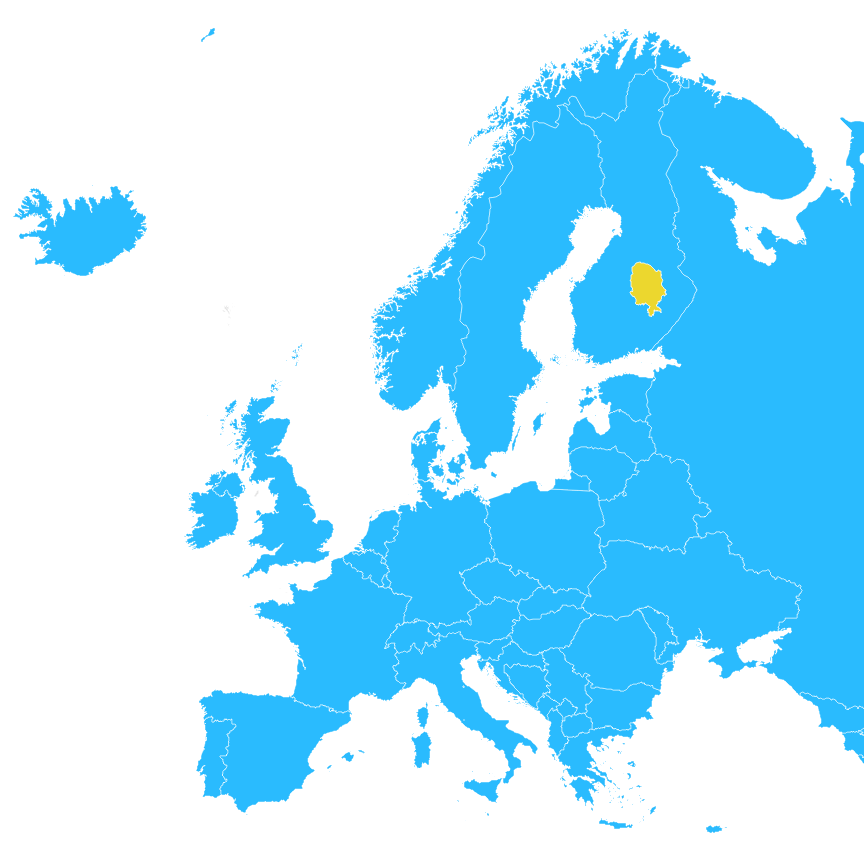 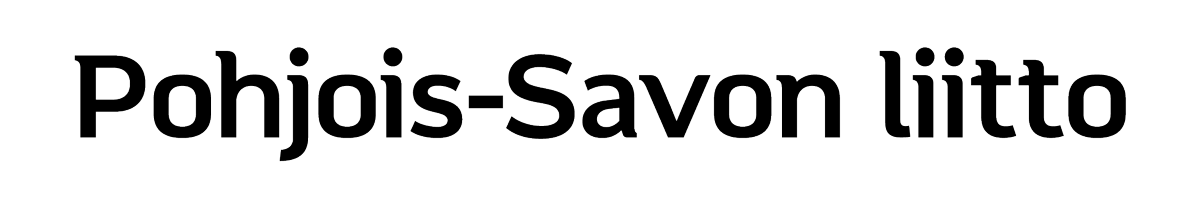 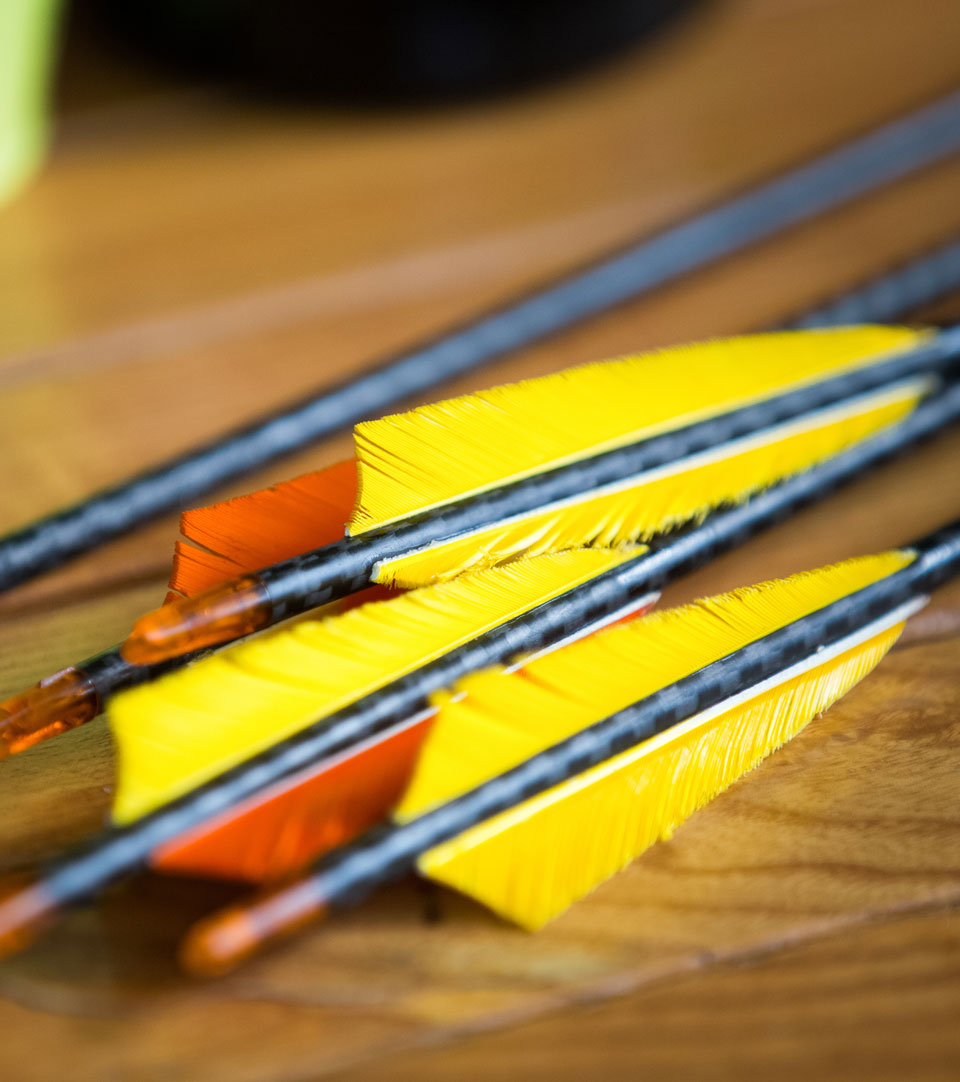 Pohjois-Savon maakuntaprofiili(%-osuus koko maasta)
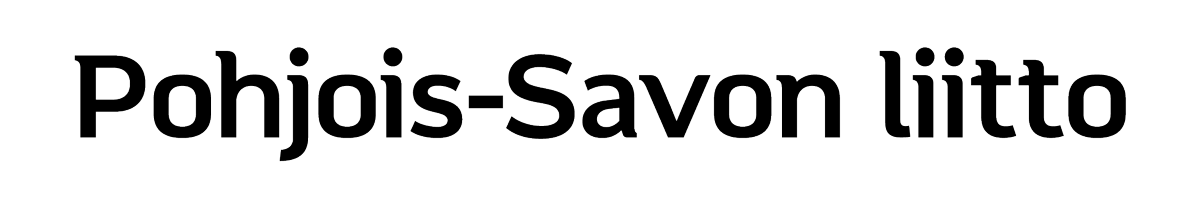 Lähde: Tilastokeskus, Luonnonvarakeskus, Maanmittauslaitos, Kela
Pohjoissavolaisia oppilaitoksia
Yliopistot
Itä-Suomen yliopisto, Kuopion kampus
Taideyliopisto, Sibelius-Akatemian Kuopion yksikkö
Ammattikorkeakoulut
Savonia-ammattikorkeakoulu
Humanistinen ammattikorkeakoulu, Kuopion kampus
Pelastusopisto
Ammatilliset oppilaitokset
Savon ammattiopisto
Ylä-Savon ammattiopisto
Ingmanedu kulttuurialan ammattiopisto
Kuopion konservatorio
Palvelualan opisto Kuopio
Pohjois-Savon opisto
Portaanpään kristillinen opisto
Ammattiopisto Luovi
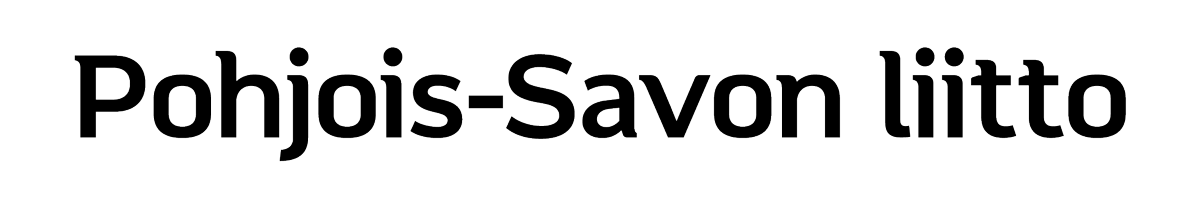 Geologian tutkimuskeskus (GTK)
    Kuopio
Itä-Suomen ilmatieteellinen tutkimuskeskus
    Kuopion alueyksikkö
Kuopio Brain & Mind – Kansallisen neurokeskuksen alueverkosto Itä-Suomessa 
    Kuopio
Luonnonvarakeskus (Luke) 
    Maaninka, Suonenjoki
Lääkealan turvallisuus- ja kehittämiskeskus (Fimea) 
     Kuopio
Ruokavirasto 
     Kuopio
Teknologian tutkimuskeskus (VTT) 
     Kuopio
Terveyden ja hyvinvoinnin laitos (THL) 
     Kuopio
Työterveyslaitos (TTL) 
     Kuopio
Tutkimuslaitoksia Pohjois-Savossa
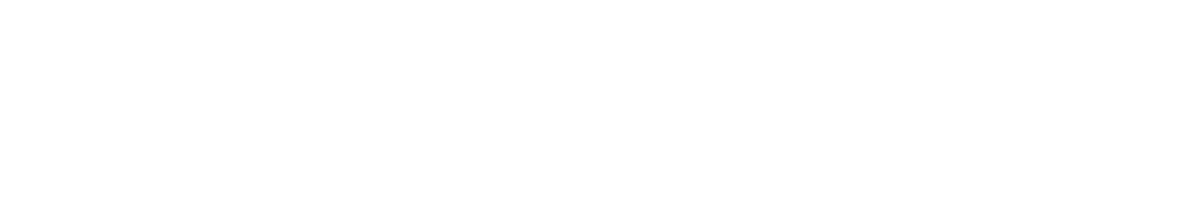 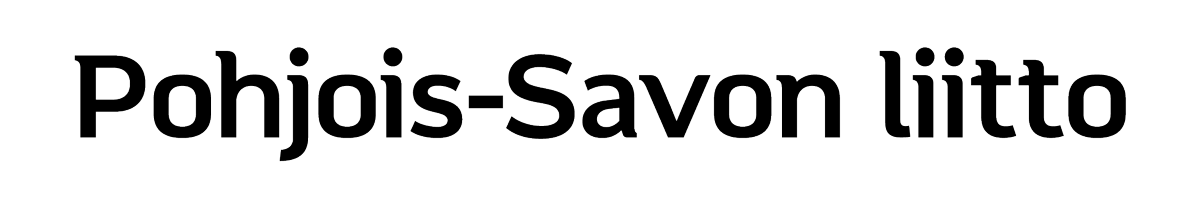 Pohjois-Savon väestönmuutokset v. 1990–2023
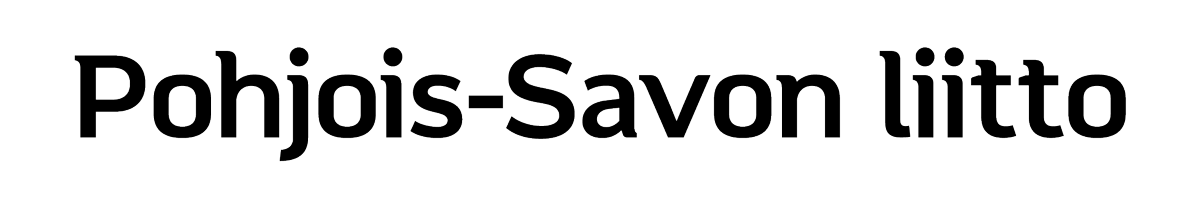 Lähde: Tilastokeskus
Pohjois-Savon työpaikat toimialoittain v. 2022
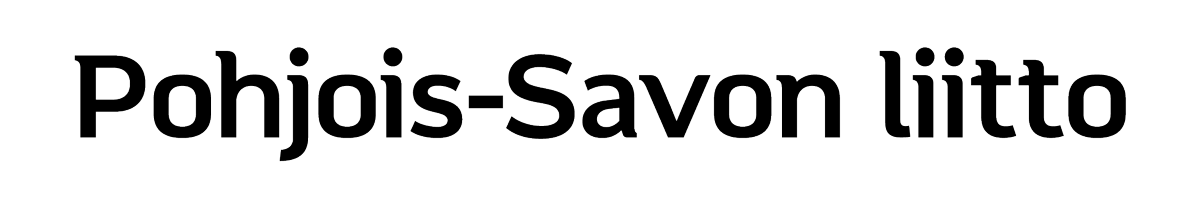 Lähde: Tilastokeskus
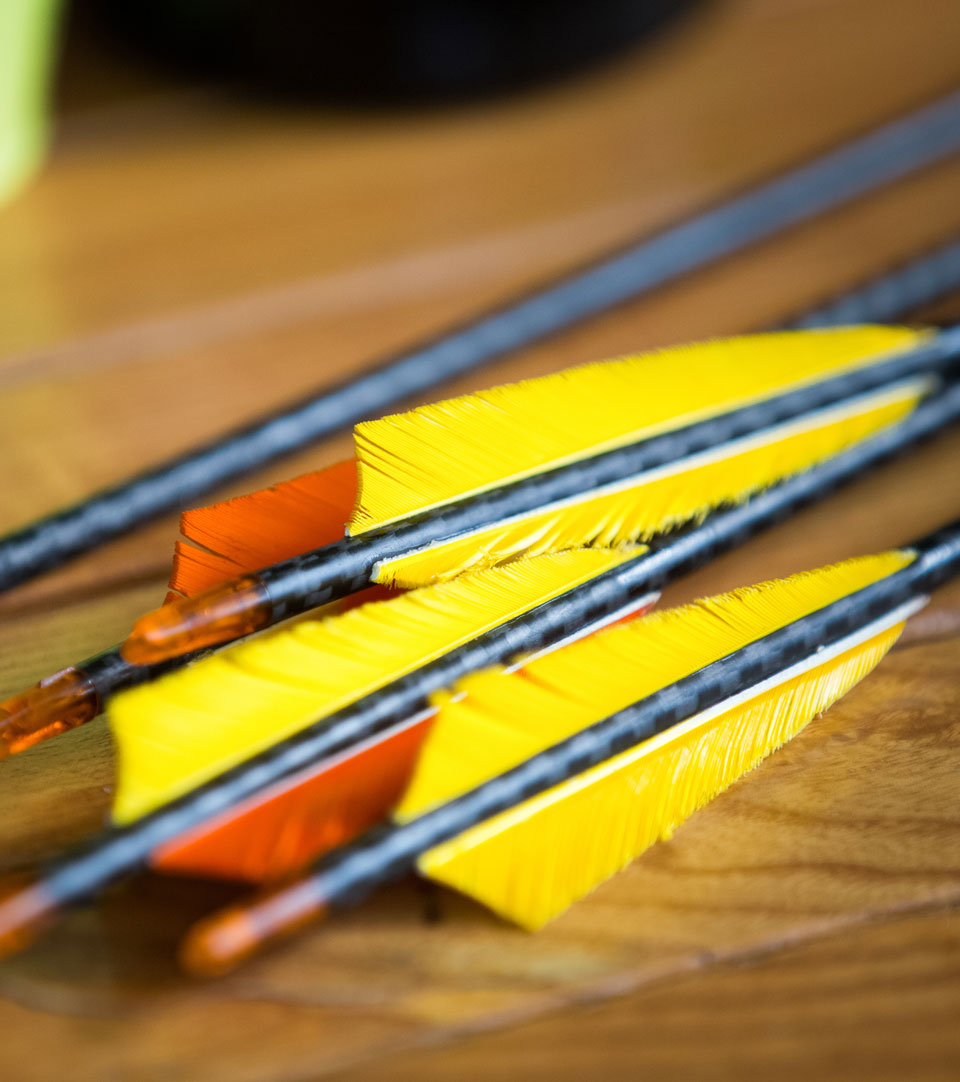 Pohjois-Savon teollisuusyrityksiä
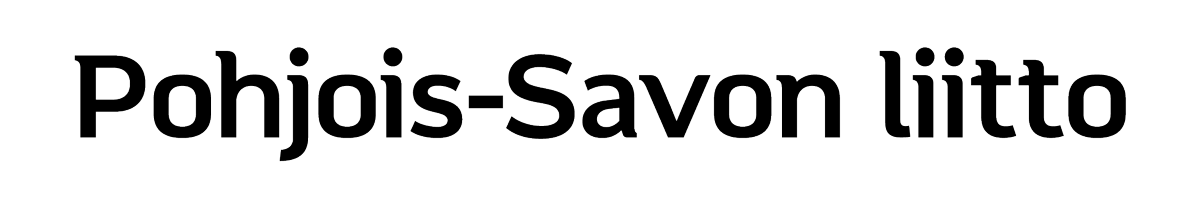 Toimipaikkojen brutto- ja jalostusarvo toimialoittain Pohjois-Savossa v. 2022
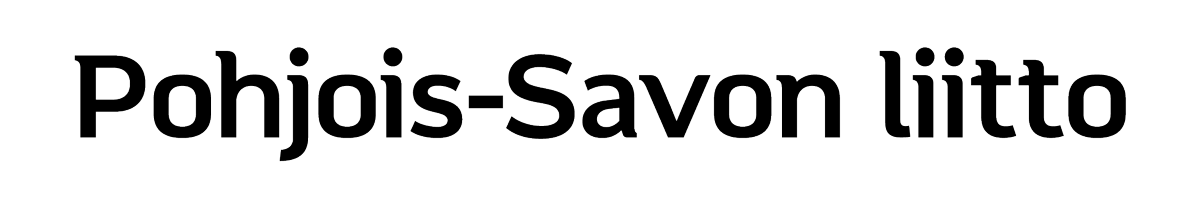 Lähde: Tilastokeskus
Pohjois-Savon maatalous- ja puutarhayritykset tuotantosuunnan mukaan v. 2023
Maatalous- ja puutarhayrityksiä 3 014 kpl                 (7,1 % koko maasta)
Maatalous- ja puutarhayritysten käytössä oleva maatalousmaa 153 000 ha                                              (6,8 % koko maasta)
Keskimääräinen tilakoko 51 ha/tila                          (koko maa 54 ha/tila)
Marjantuotanto: Pohjois-Savon osuus 26,9 %         koko maan tuotannosta
Maidontuotanto: Pohjois-Savon osuus 14,2 %        koko maan tuotannosta
Naudanlihantuotanto: Pohjois-Savon osuus 13,9 % koko maan tuotannosta
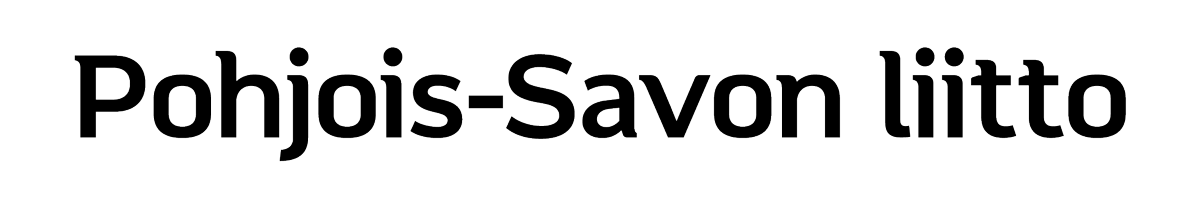 Lähde: Luonnonvarakeskus
Pohjois-Savon metsävarat
Bruttokantorahatulot (v. 2023)
	Koko maa 		3 097 milj. €
	Pohjois-Savo 	331 milj. € (10,7 % koko maasta)
Kokonaismaa-ala 1,7 milj. ha, josta metsätalousmaata 1,4 milj. ha
Puuston tilavuus 206 milj. m3
Puuston vuotuinen kasvu 9,86 milj. m3
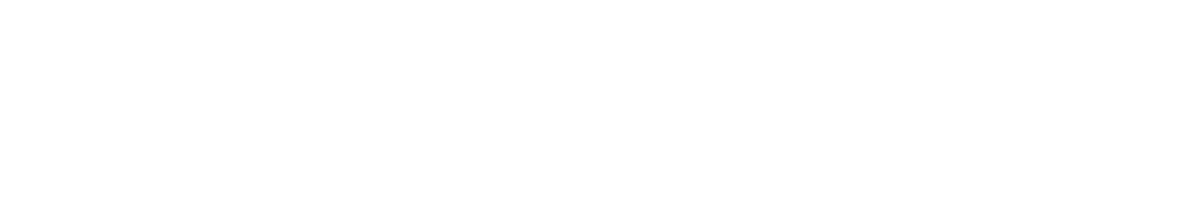 Lähde: Luonnonvarakeskus
Pohjois-Savossa valmistuneet asunnot ja kesämökit
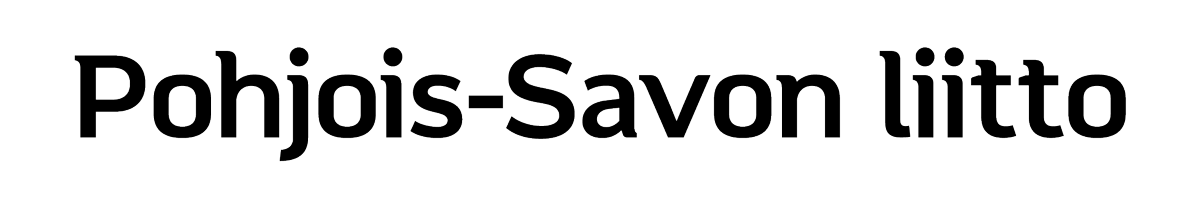 Lähde: Tilastokeskus, erillistilaus
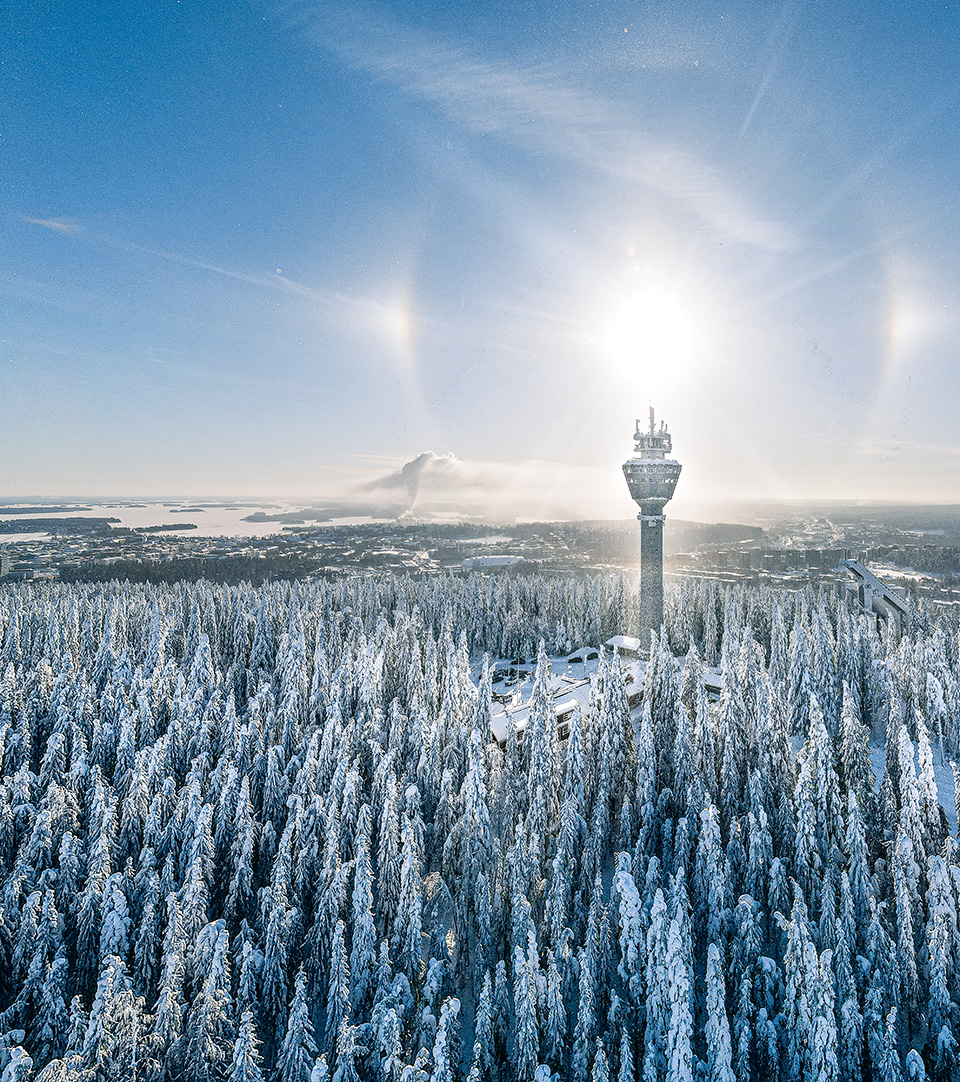 Pohjois-Savon matkailu
Majoitus- ja ravitsemisalan toimipaikkoja (8/2024)	    	601
Yöpymisten lukumäärä majoitusliikkeissä (v. 2023)		829 629
Matkailukeskuksia ja -keskittymiä
Tahko, Kuopio
Koskisydän, Tervo
Urheilu- ja vapaa-ajan kohteita
Puijon alue, Kuopio
Sport & Spa Hotel Vesileppis, Leppävirta
Matkailukeskus Rauhalahti, Kuopio
Kasurilan hiihtokeskus, Siilinjärvi
Metsäkartano, Rautavaara
Kylpylöitä
Kylpylähotelli Rauhalahti, Kuopio
Virkistysuimala Fontanella, Siilinjärvi
Kylpylähotelli Kunnonpaikka, Siilinjärvi
Spa Hotel Runni, Iisalmi
Tahko Spa Hotel, Kuopio

Tapahtumia
Kuopio Tanssi ja Soi, Kuopio
Kuopio Wine Festival, Kuopio
Finland Ice Marathon, Kuopio
Eukonkannon MM-kisat, Sonkajärvi
Suonenjoen Mansikkakarnevaalit, Suonenjoki
Oluset, Iisalmi
Kuopiorock, Kuopio
Sampea ja Samppanjaa, Varkaus
Joroisten Musiikkipäivät, Joroinen
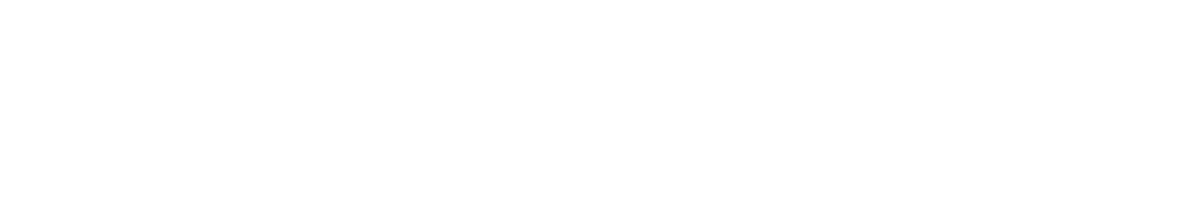 Pohjois-Savon kuntien väestö, työpaikat ja tuloveroprosentit
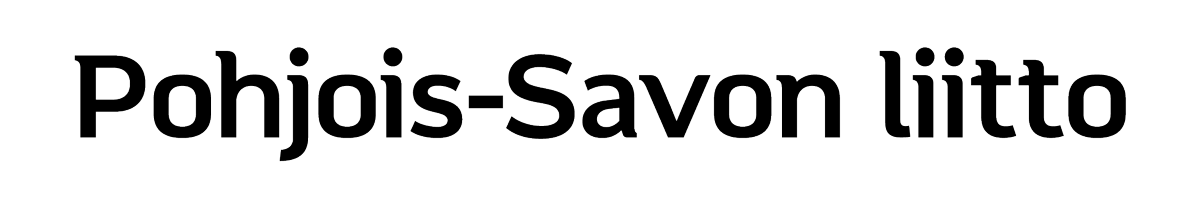 Lähde: Tilastokeskus, Kuntaliitto. *Manner-Suomen kuntien keskimääräinen tuloveroprosentti
Pohjois-Savon liitto
Sepänkatu 1
70100 Kuopio
Puh. 017 550 1400
www.pohjois-savo.fi
etunimi.sukunimi@pohjois-savo.fi
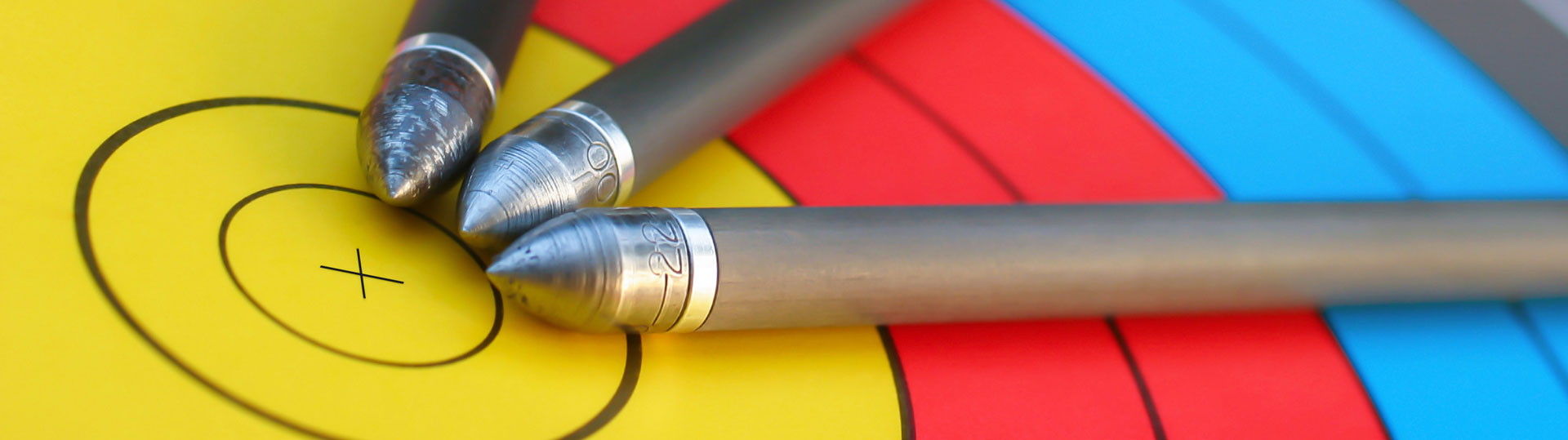 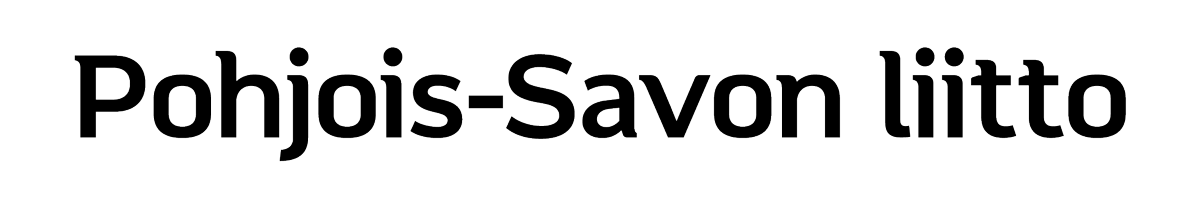